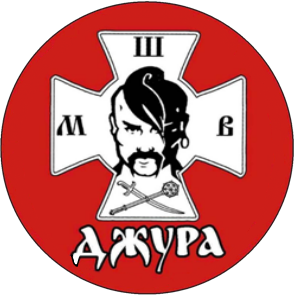 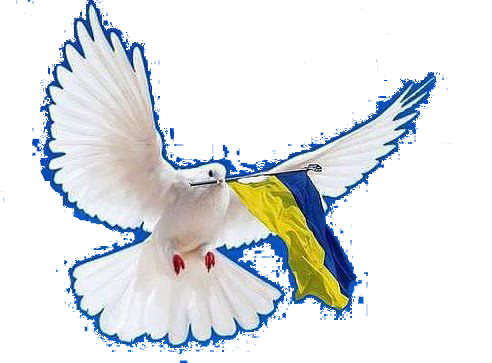 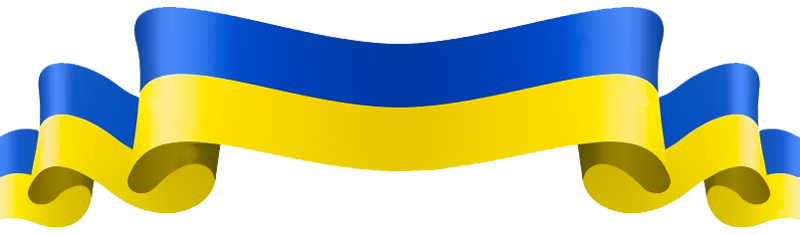 БАЙДІВСЬКА ФІЛІЯ ПОЛОВИНКИНСЬКОЇ ЗАГАЛЬНООСВІТНЬОЇ ШКОЛИ І-ІІІ СТУПЕНІВ
СТАРОБІЛЬСЬКОЇ РАЙОННОЇ РАДИ
Всеукраїнська дитячо-юнацька 
військово-патріотична гра "Сокіл" ("Джура") 
ЗВІТ РОБОТИ РОЮ «СТРУМОК» ЗА 2018 РІК
Девіз: Як частина річки наш малий струмок, так козацька слава не згаса з думок.
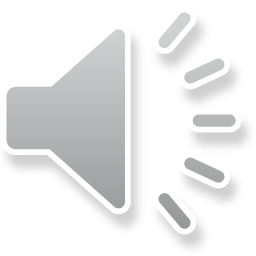 Склад рою та ройова посада
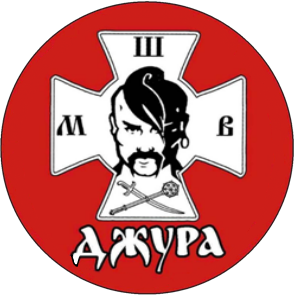 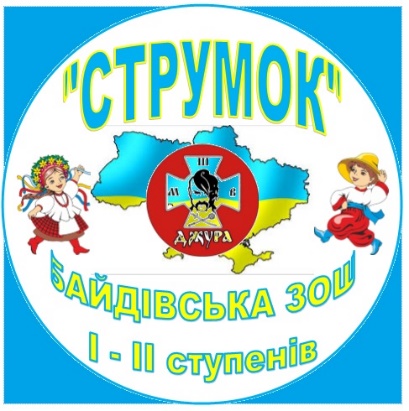 Працюємо за такими напрямками:
Історико-державницький
Туристсько-краєзнавчий
Військово-патріотичний
Мистецько-естетичний
Суспільно-корисний
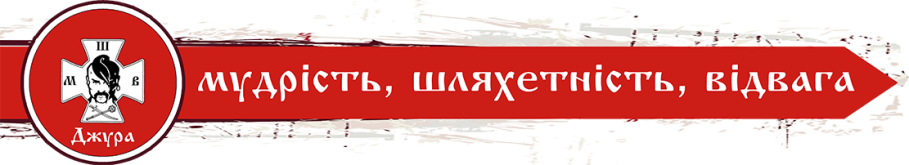 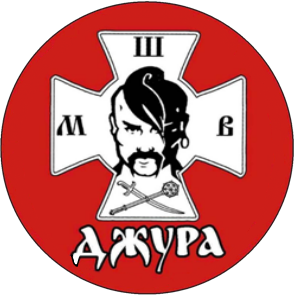 Історично-державницький напрямок
Участь та організація заходів до державних свят та  визначних дат в історії нашої країни
1. Підвищуємо рівень знань про визначні події та видатних особистостей українського державотворення та героїв боротьби українського народу за незалежність і територіальну цілісність України.
2. Ушанувуємо пам’ять жертв окупаційних режимів.
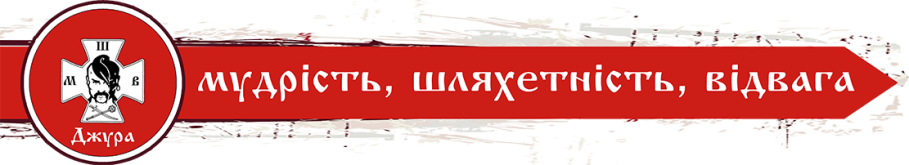 День пам’яті героїв крут
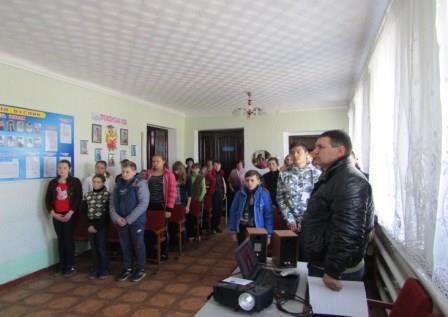 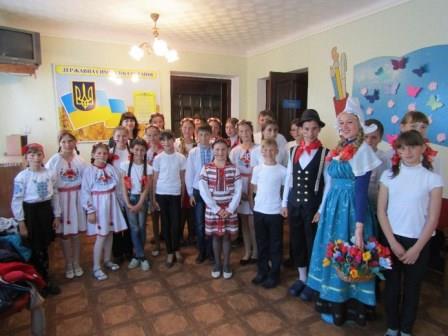 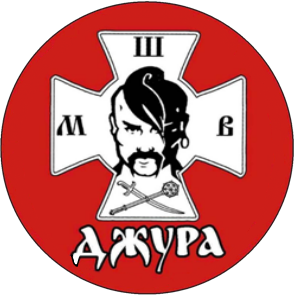 День вишиванки
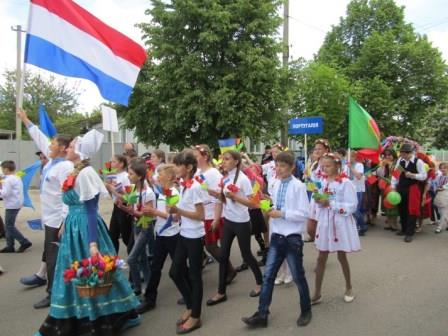 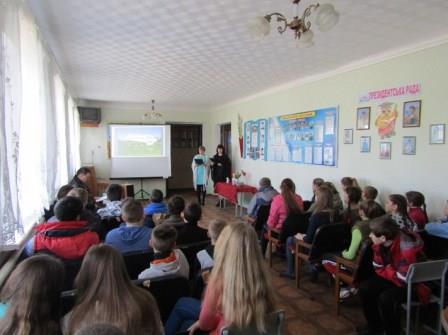 День Чорнобильської трагедії
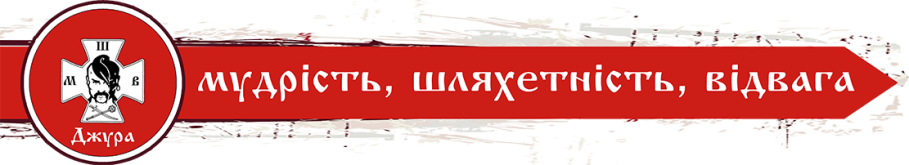 День Європи
День Соборноті України
День пам’яті жертв Голокосту
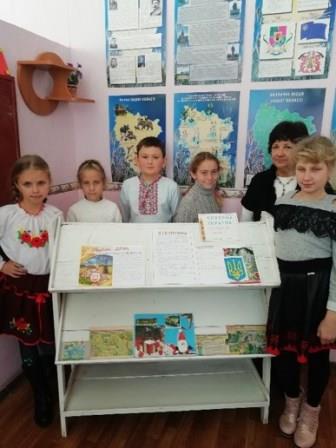 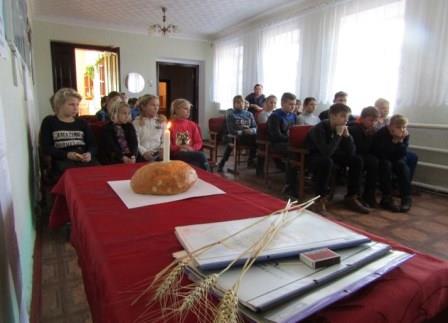 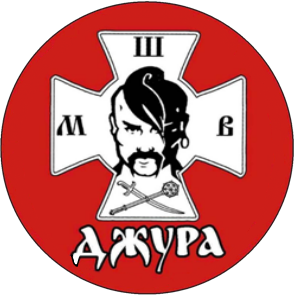 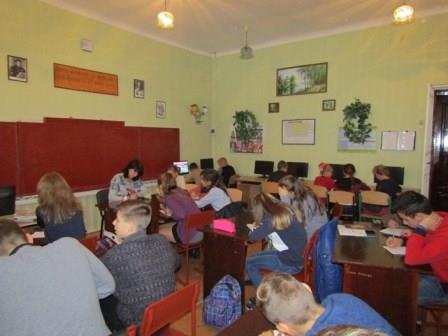 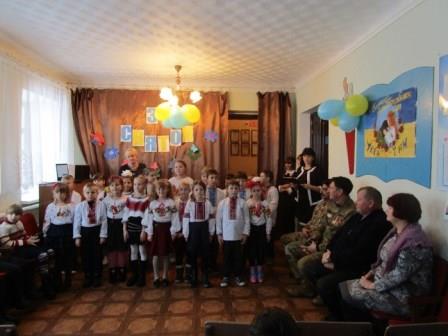 День української мови
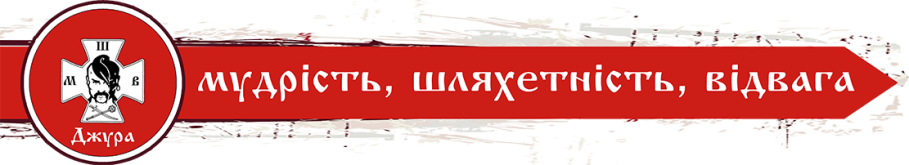 День Збройних сил України
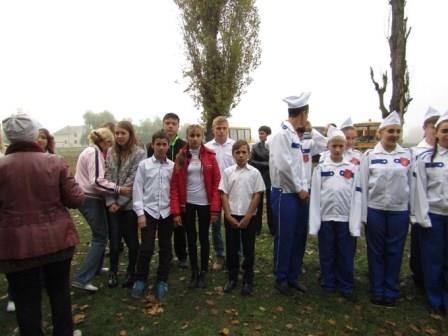 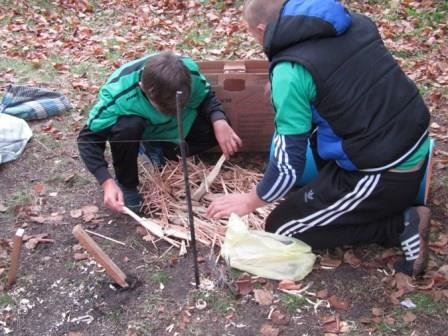 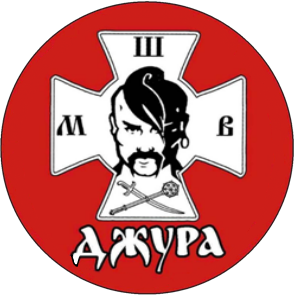 Туристсько-краєзнавчий напрямок
Участь у районних змаганнях «Джура»
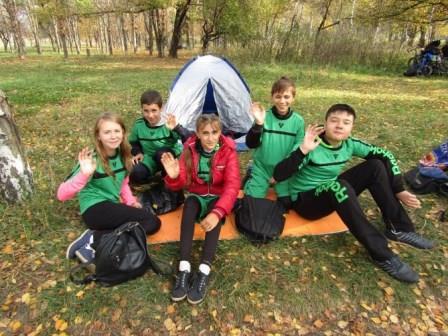 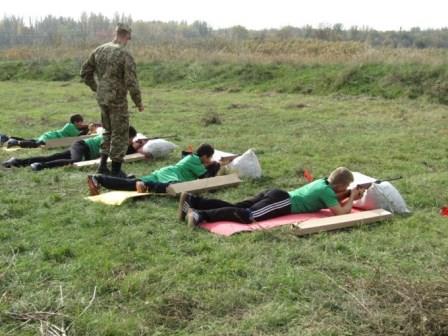 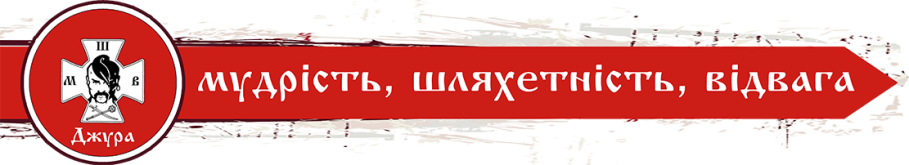 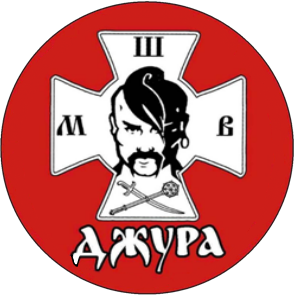 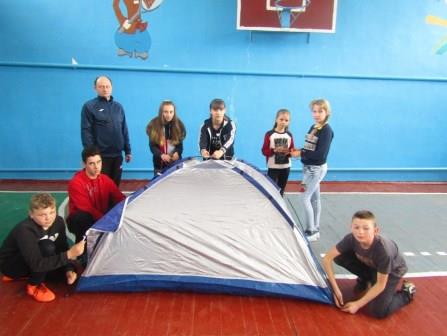 Туристичними стежками
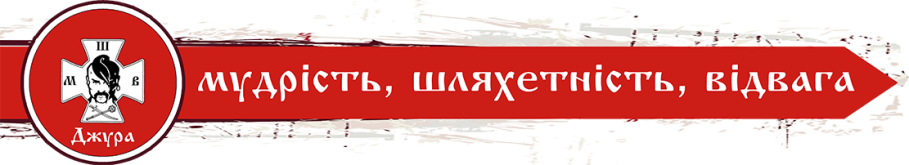 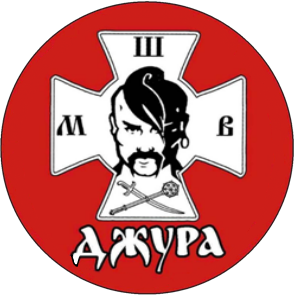 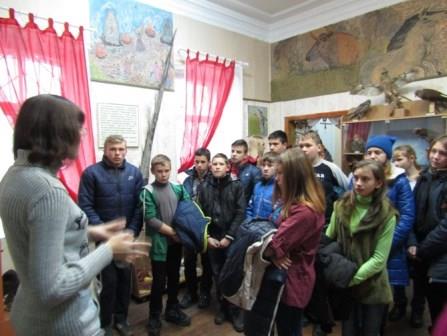 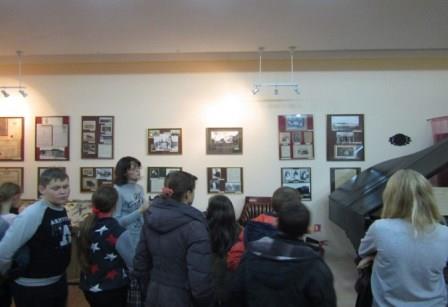 Навчальні екскурсії
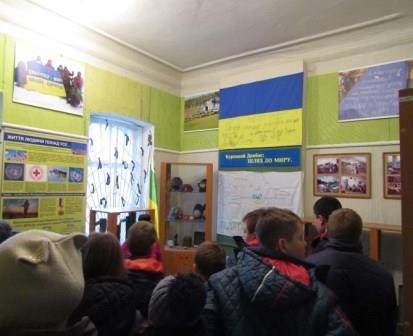 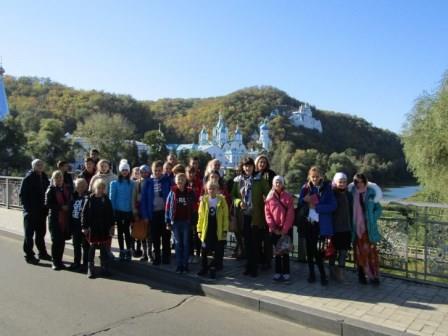 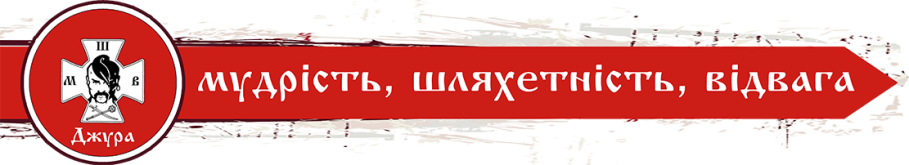 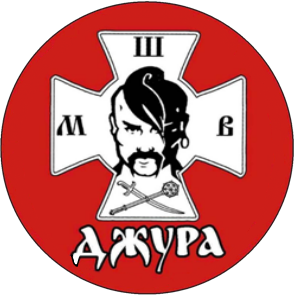 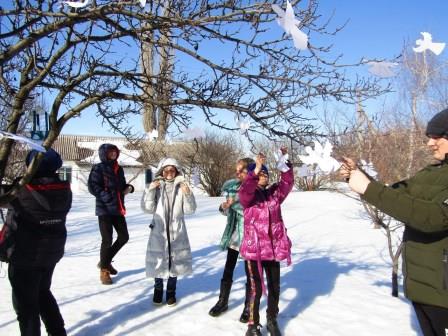 Акція «Ангели пам’яті»
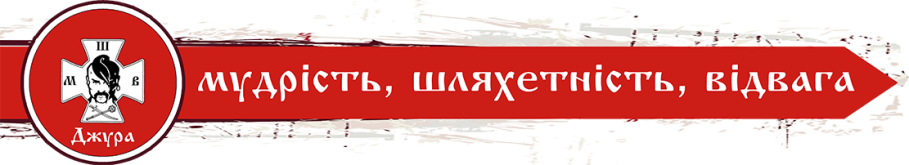 День вишиванки
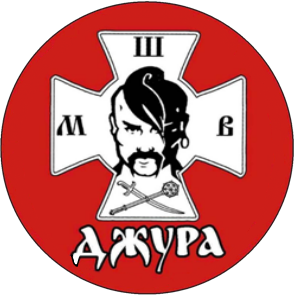 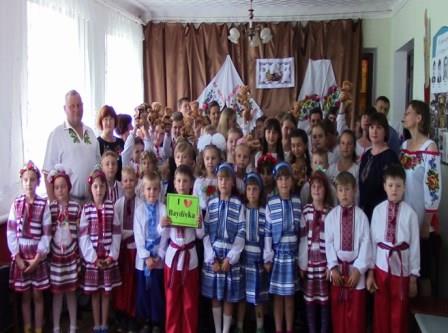 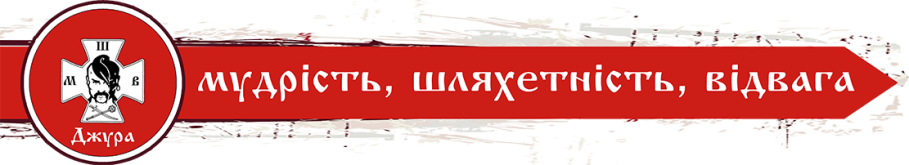 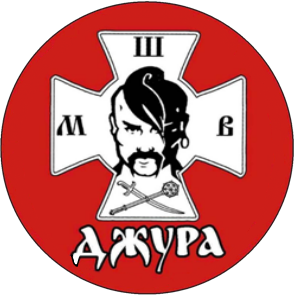 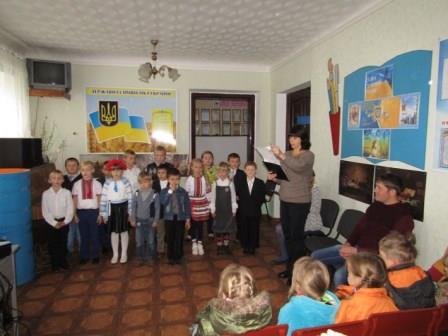 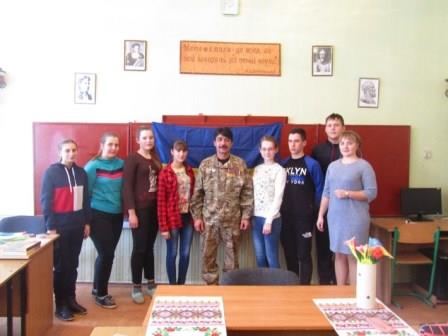 Військово-патріотичний напрямок
Зустріч з воїнами АТО.
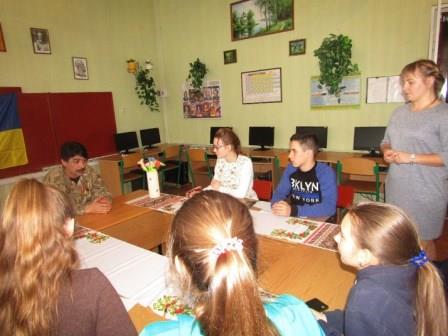 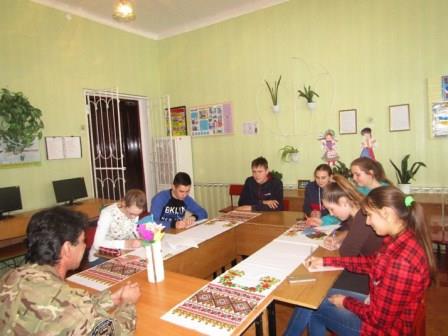 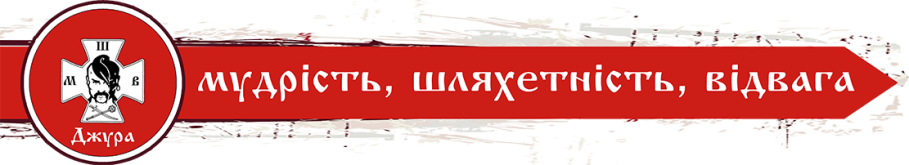 Ватра
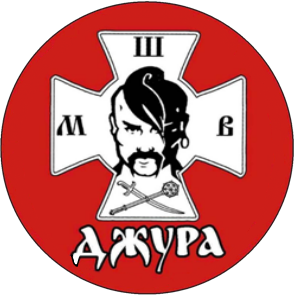 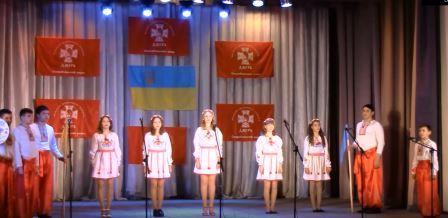 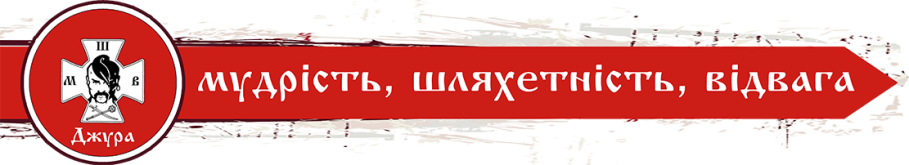 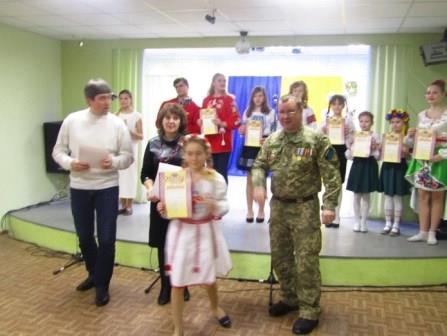 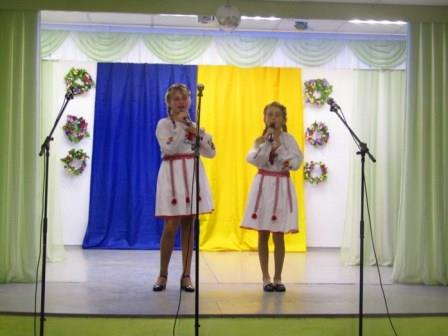 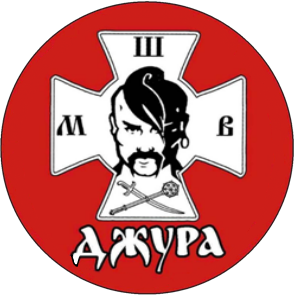 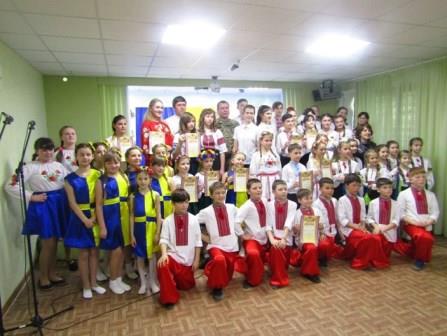 Районний національно-патріотичний 
фестиваль «З Україною в серці»
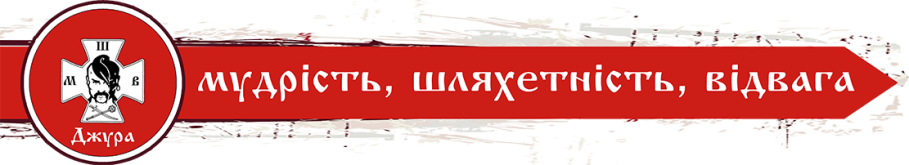 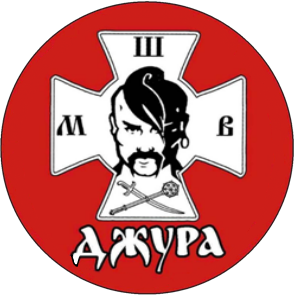 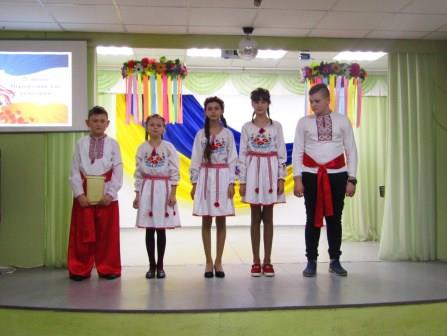 Свято «Рідної мови – дивна дивина»
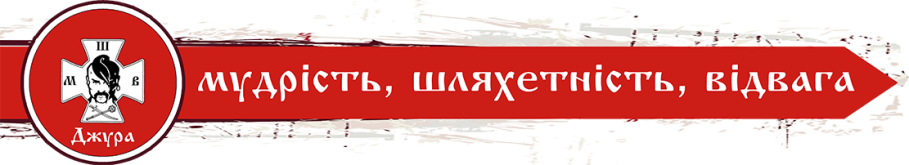 Естетичний напрямок
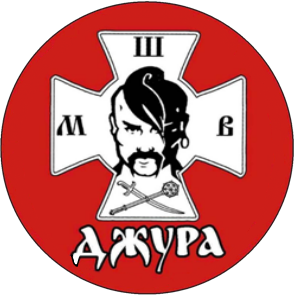 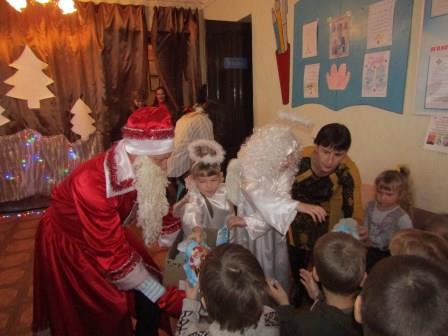 День Святого Миколая
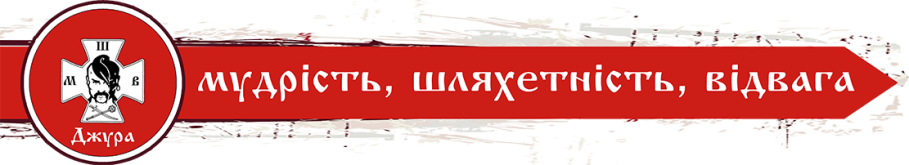 Зустріч з волонтерами «Як вберегтися від мін»
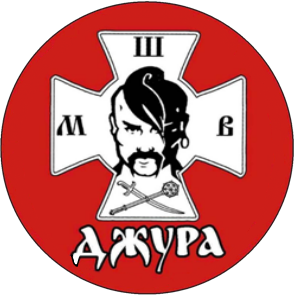 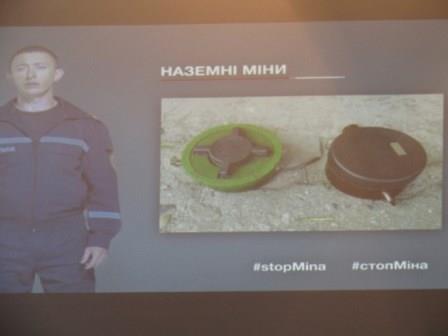 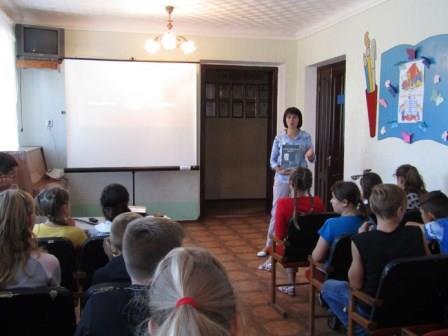 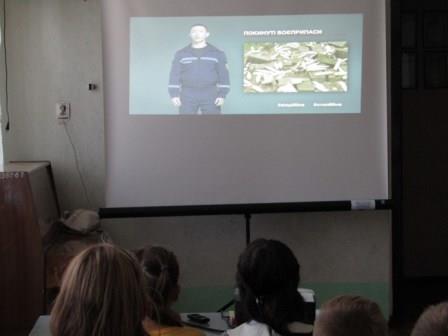 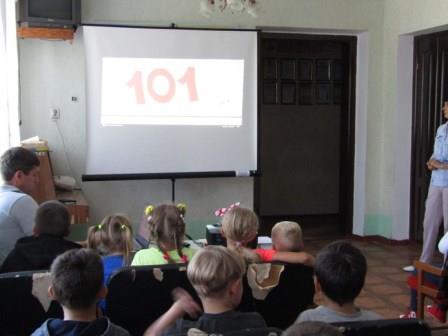 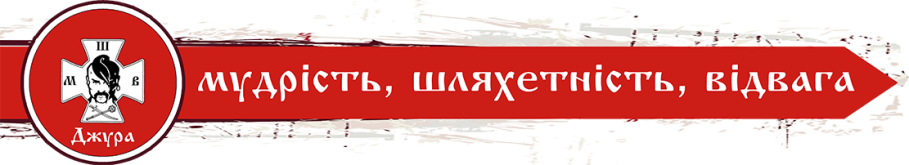 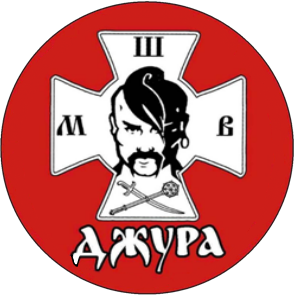 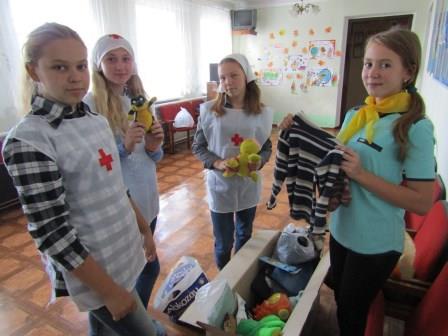 Збір допомоги для дітей сиріт
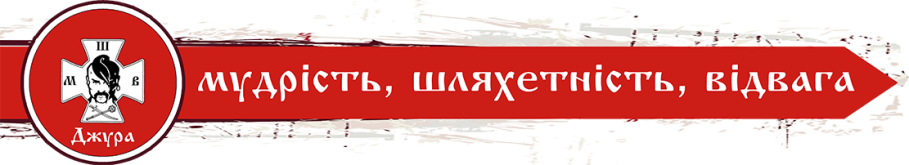 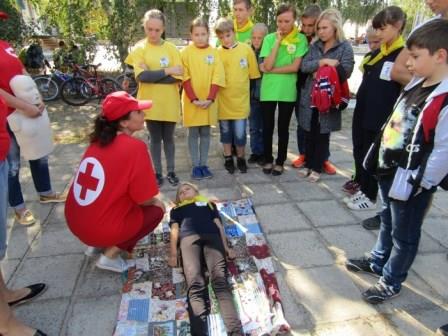 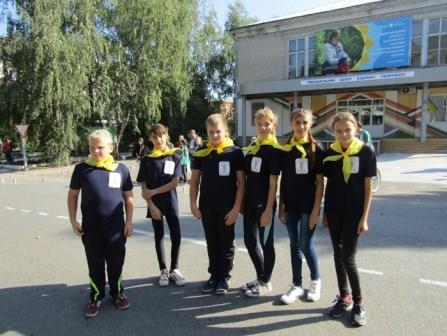 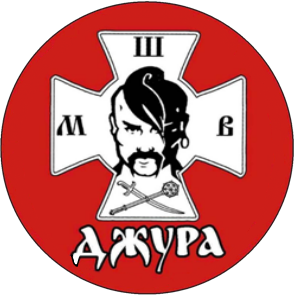 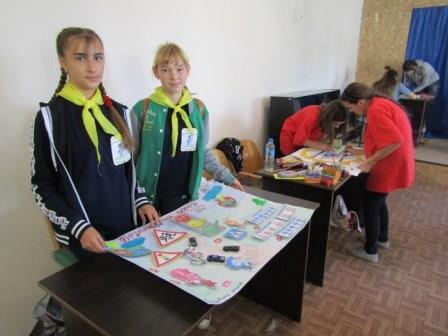 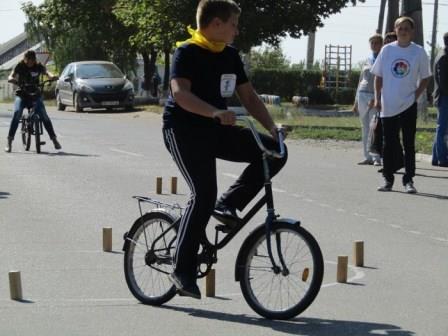 Участь у районних змаганнях загонів ЮІР
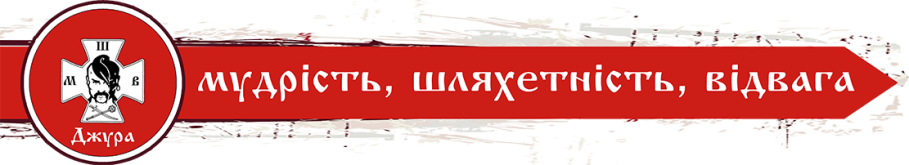 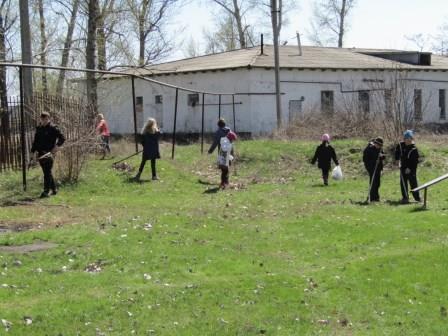 Акція «Чисте довкілля»
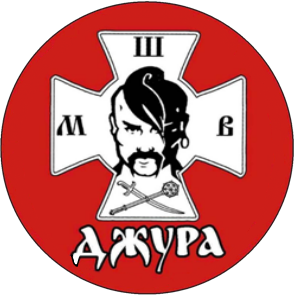 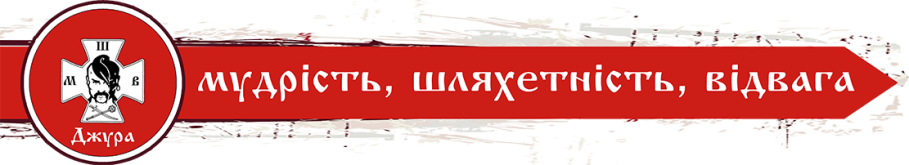 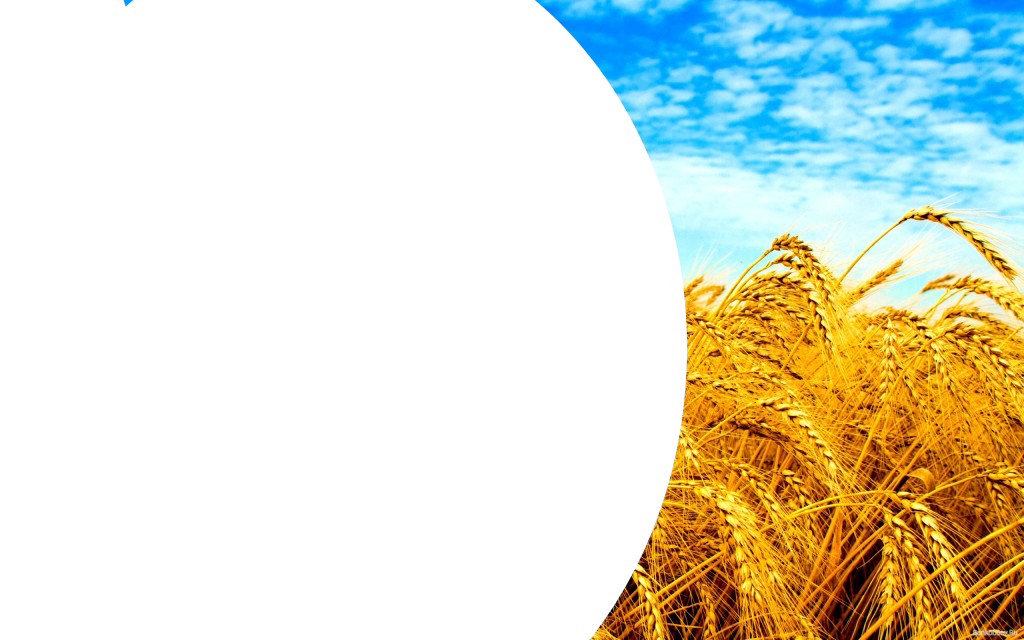 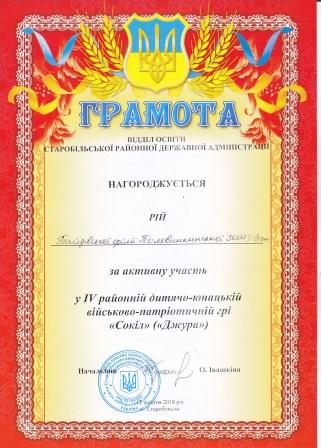 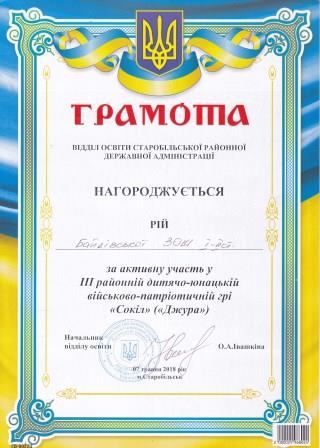 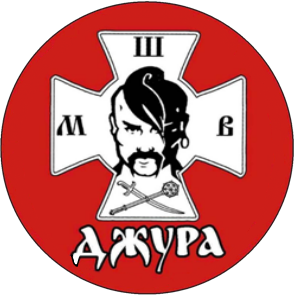 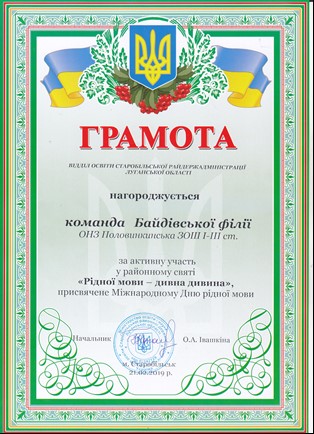 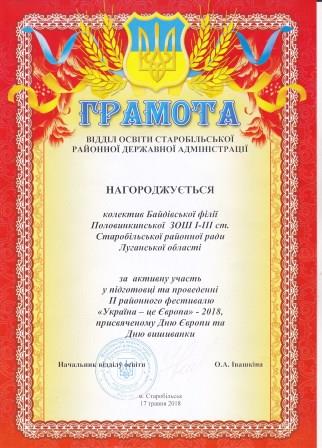 Нагороди
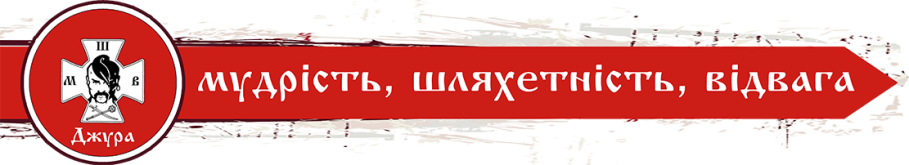 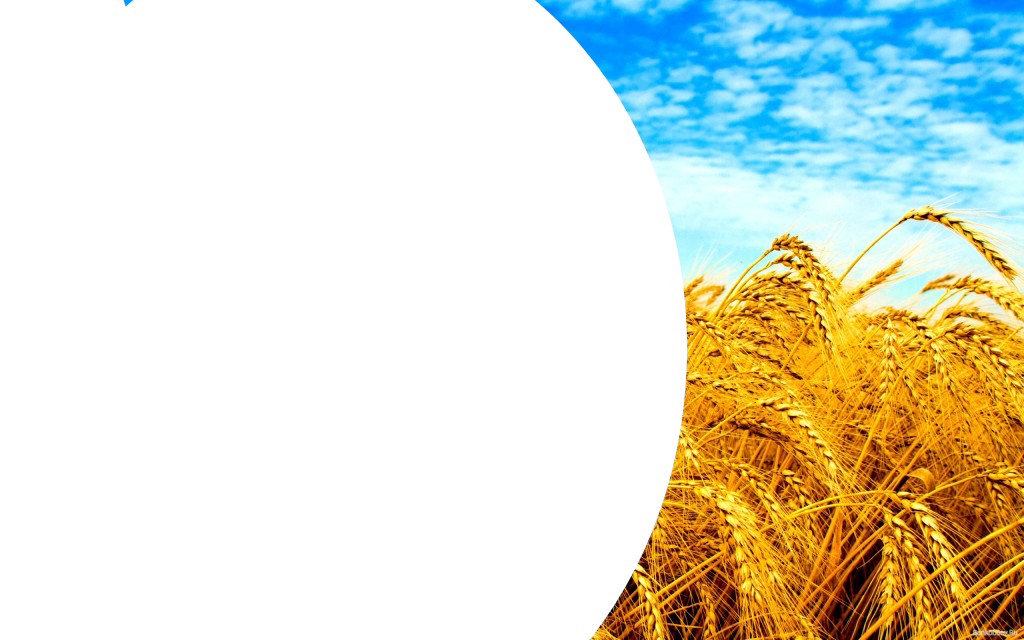 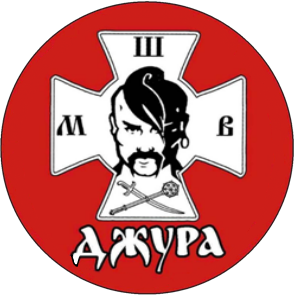 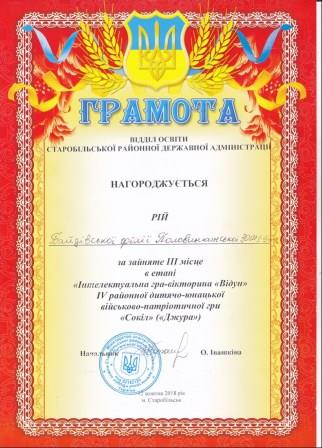 Нагороди
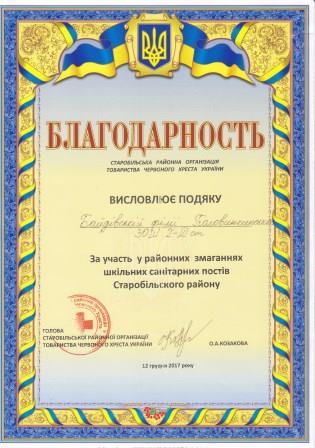 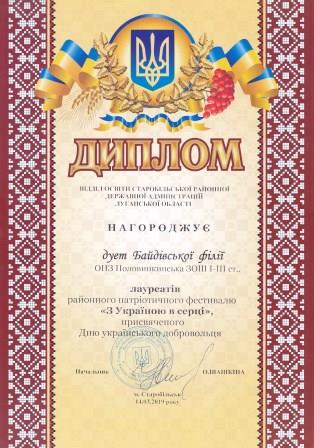 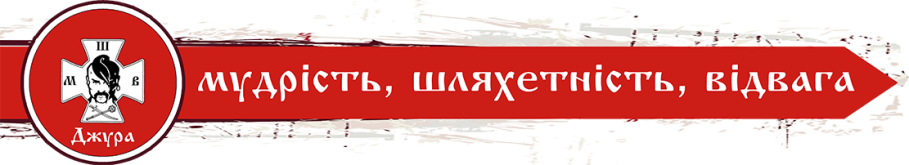 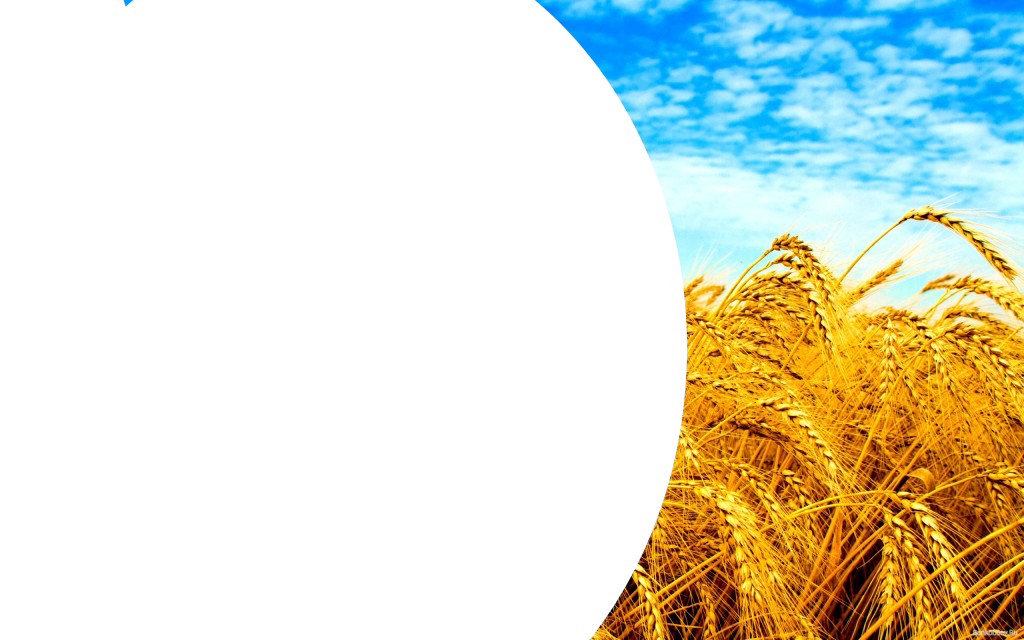 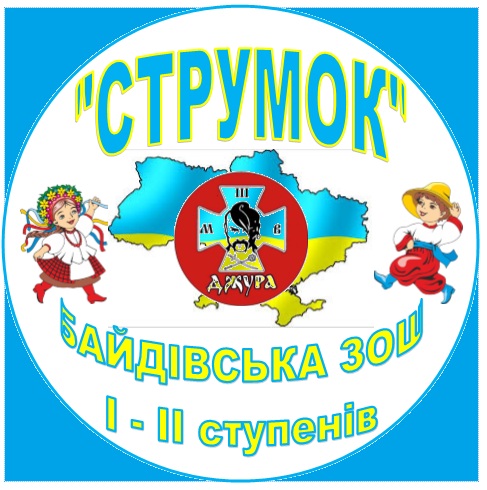 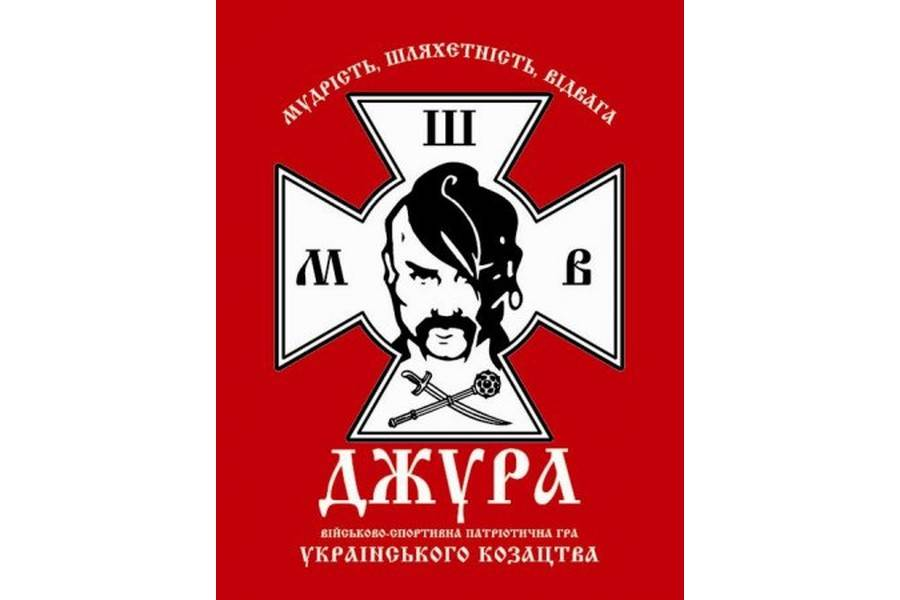 ДЯКУЄМО ЗА УВАГУ!
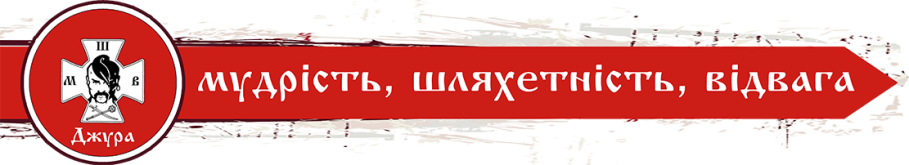